Cardiac stuff
For Entertainment Purposes only
Walkthrough on an EKG	Normal sinus rhythm. 	heart rate 76	No ST elevation or depression. 	No T-wave inversion. 	Normal R Wave progression 	No Idioventricular block	No ectopy. 	QTc interval 0.393	QRS axis 75
Heart rate is calculated for you. No need to use boxes, but here they are just in case:
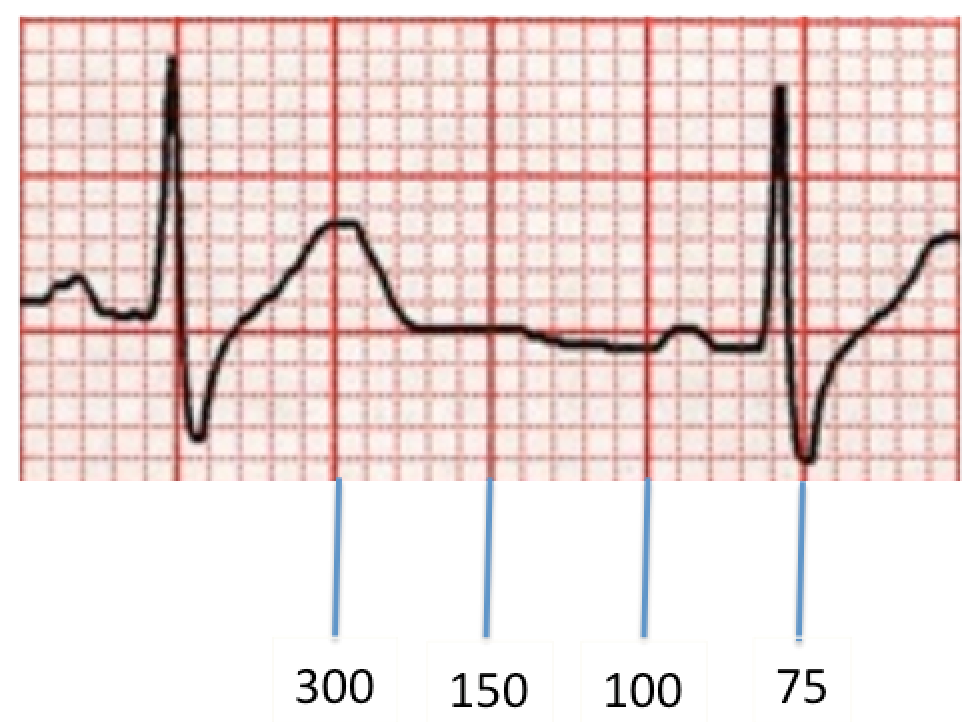 Establishes Tachycardia and Bradycardia
ST Elevation									ST Depression
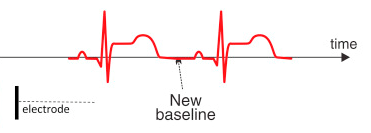 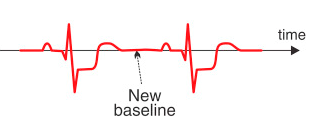 Potential Mycardial Infacrtion
T Wave Inversion	MI, Pericarditis when Diffuse
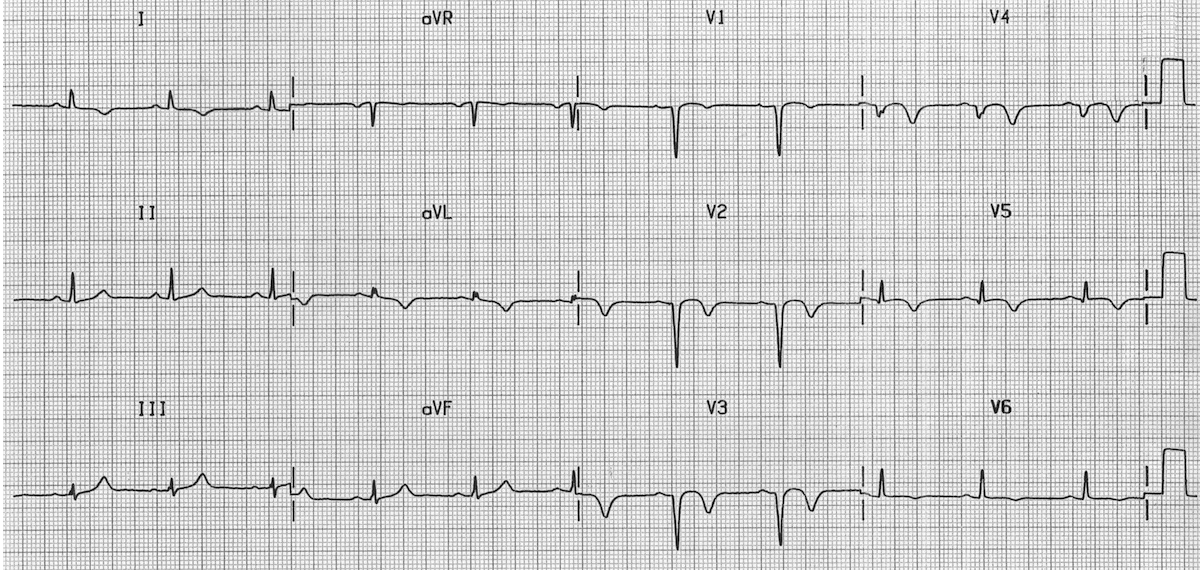 Poor R Wave Progression	? Anterior MI
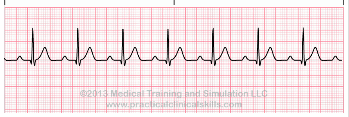 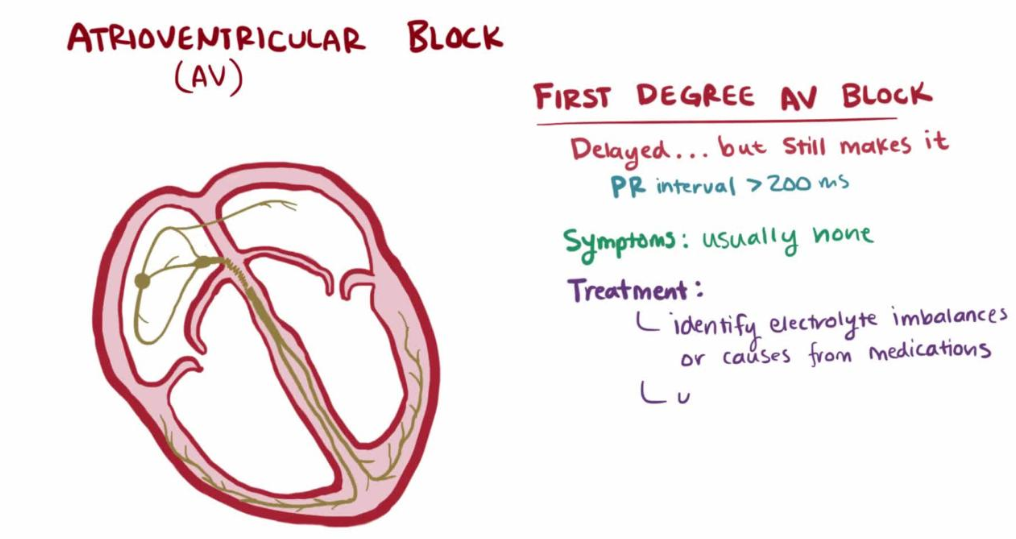 First Degree Block	AV Conduction Delay
Second Degree Block	PR Interval gradually increasing 	until a beat is dropped.
Second Degree Block ii	PR interval is the same, but 	occasionally blocked
Third Degree Block	Oh Crap!
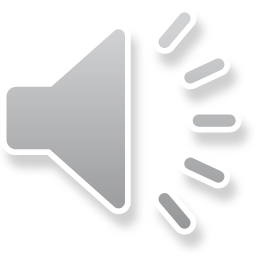 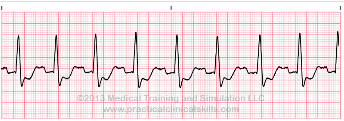 Bundle Branch Block	With this conduction block, either the left or right 	bundle branch is blocked intermittently or fixed. The QRS 	complex is wider than normal (> 0.12 sec.). Using a 12 	lead EKG, blocks in either the left or right bundle branch 	may be diagnosed.
Long QTc 1/2500
Greater than or equal to 500
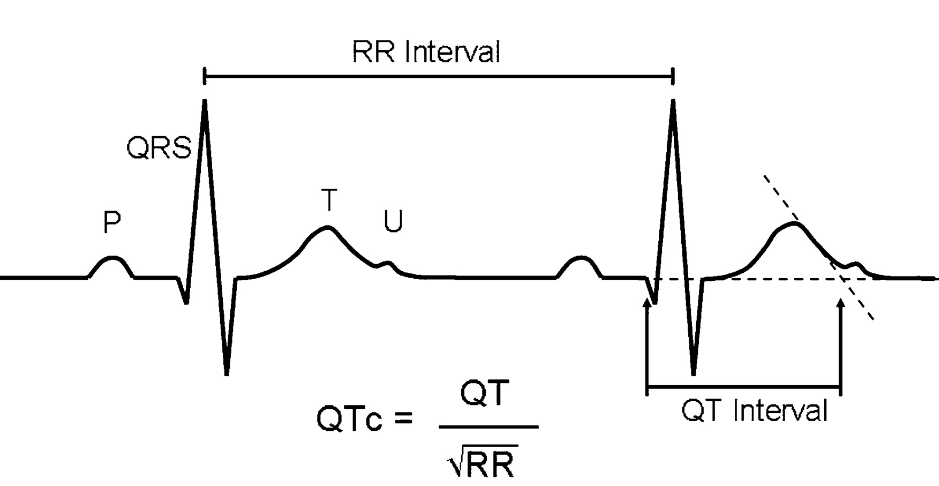 QTc Interval
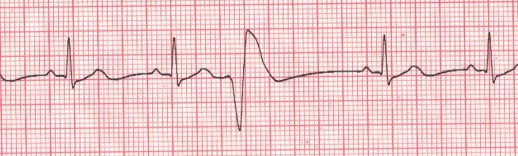 Ectopy	 Premature atrial contractions (PAC) 	Premature ventricular contractions (PVC)
Qrs axis
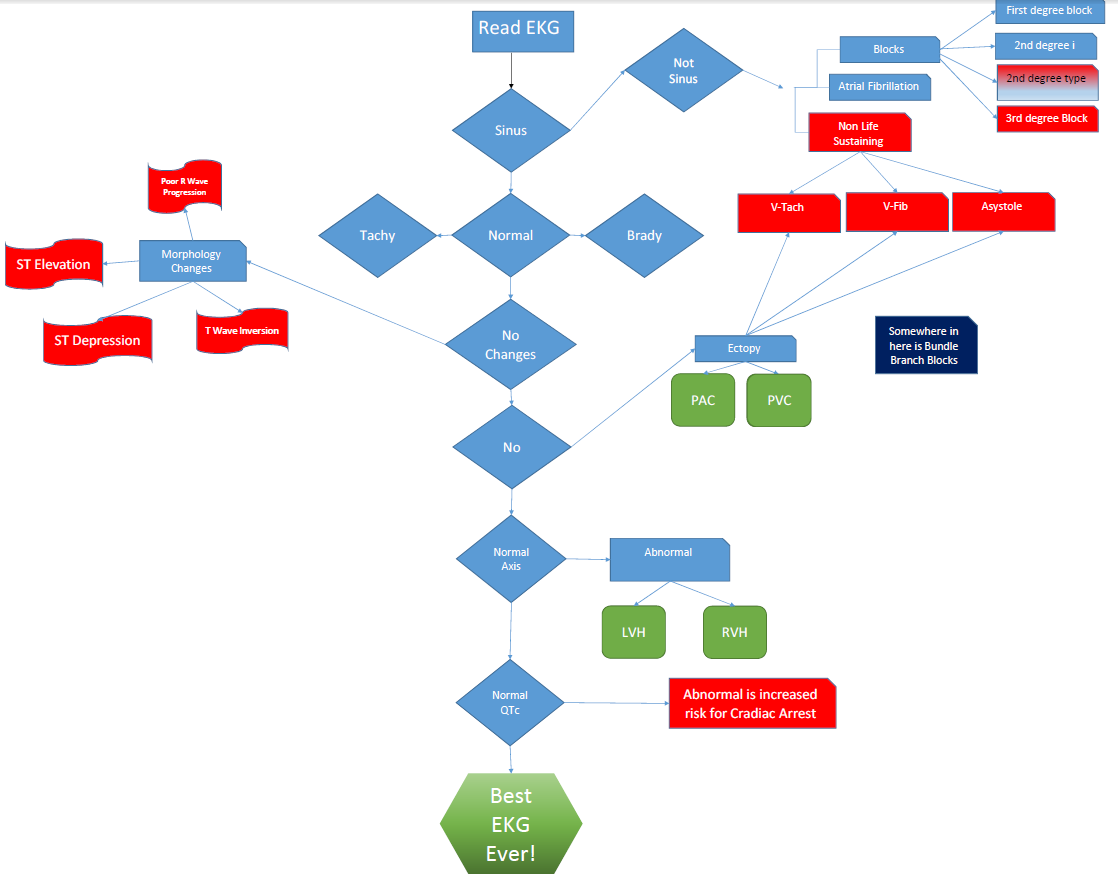